College DebtRising Student Loan Balances
Date last updated: December 8, 2017
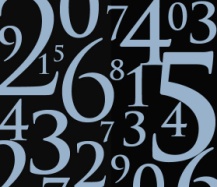 DataPost
Federal Reserve Bank of San Francisco
Education & Outreach
Components of Student Loansby major funding category
Student Loan Dollars
2016-17 Academic Year

(Constant 2016 Dollars, $billions)
Federal Subsidized Stafford Loans
Need-based, subsidized, student-borrowed
Federal Unsubsidized Stafford Loans
Not need-based, unsubsidized, student-borrowed
(20%)





(47%)





(22%)

(11%)
Perkins and PLUS Federal Loans
Perkins: Need-based, subsidized, student-borrowed
PLUS: Not need-based, unsubsidized, student/parent-borrowed
Nonfederal Loans
 Sponsored by banks, colleges, foundations, state agencies, student/parent-borrowed
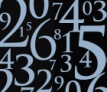 DataPost
Sources: The College Board  & FRBSF Calculations
Note:  Percentages shown may not sum to 100% due to rounding
www.frbsf.org/education/teacher-resources/datapost                                                      FRBSF Education & Outreach
[Speaker Notes: For chart data, see the College Board’s Trends in Student Aid 2017, Figure 4
(http://trends.collegeboard.org/student-aid)]
Student Loan DollarsFederal and Nonfederal Loan Programs(Constant 2016 Dollars, $billions)
Total Loan Dollars
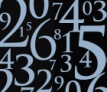 DataPost
Sources: The College Board (Trends in Student Aid 2017) & FRBSF Calculations
www.frbsf.org/education/teacher-resources/datapost                                                      FRBSF Education & Outreach
[Speaker Notes: For chart data, see the College Board’s Trends in Student Aid 2017, Figure 4
(http://trends.collegeboard.org/student-aid)]
Annotated Chart NotesStudent Loan Dollars(Constant 2016 Dollars, $billions)
Adjustment for inflation
Subsidized Stafford Loans were 20% of total in 2016-17 versus 37% in 2003-04
Total Loan Dollars
Unsubsidized Stafford Loans were 47% of total in 2016-17 versus 32% in 2003-04
Nonfederal loans were 
12% of total loans in 2008-09 versus 25% in 2007-08
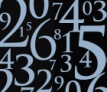 DataPost
Sources: The College Board (Trends in Student Aid 2017) & FRBSF Calculations
www.frbsf.org/education/teacher-resources/datapost                                                      FRBSF Education & Outreach
[Speaker Notes: For chart data, see the College Board’s Trends in Student Aid 2017, Figure 4
(http://trends.collegeboard.org/student-aid)]
What do you think?
What was the total for Federal Subsidized Stafford Loans in 2016-17? What percentage of 2016-17 total loan dollars did this represent? (See slide 2)
What was the approximate value of total student loan dollars in 2008-09? (See slide 3)
What has been the trend in total student loan dollars since the 2003-04 academic year? (See slide 3)
How has the portion of Federal Unsubsidized Stafford Loan dollars changed since 2007-08? How has the portion of Nonfederal Loan dollars changed since 2007-08? (See slide 4)
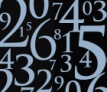 DataPost
www.frbsf.org/education/teacher-resources/datapost                                                      FRBSF Education & Outreach